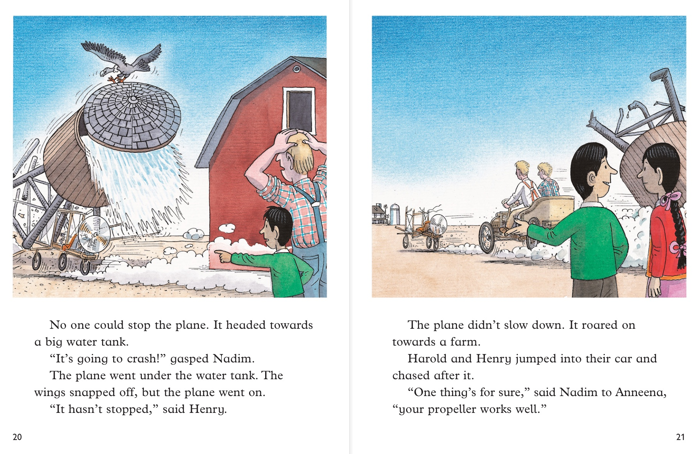 1. How do you think Henry and Harold feel and why?
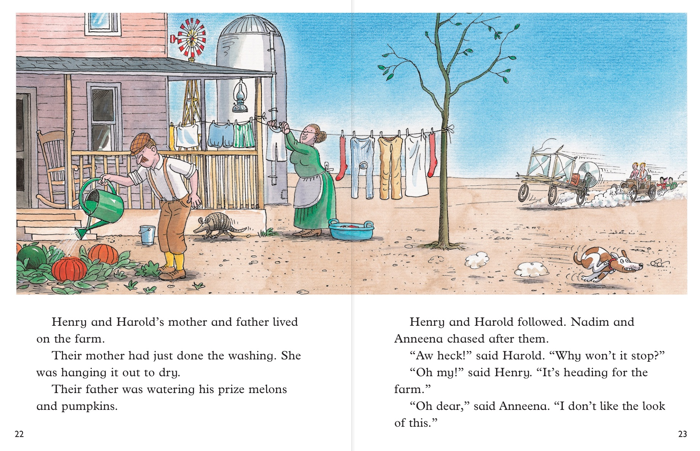 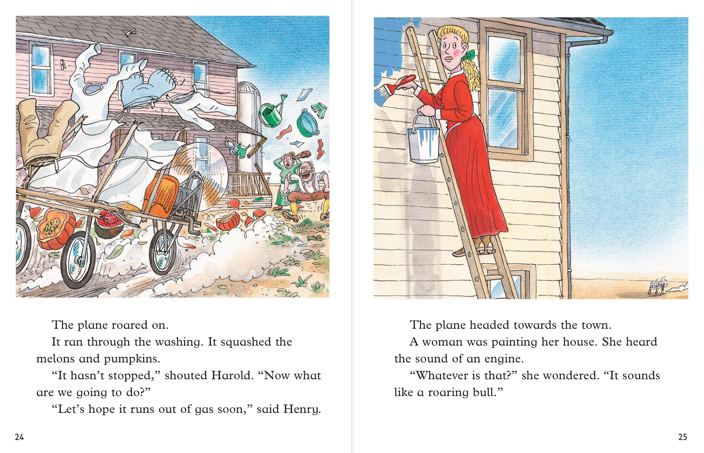 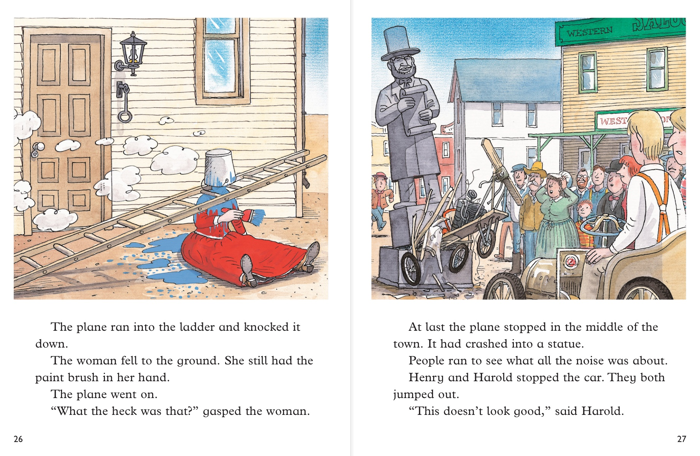 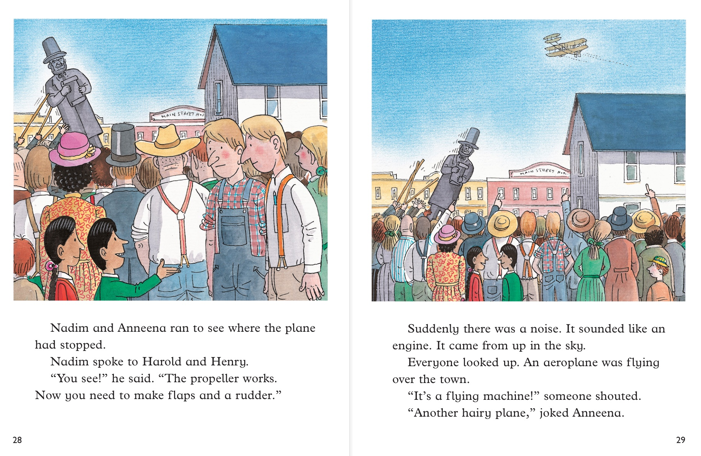 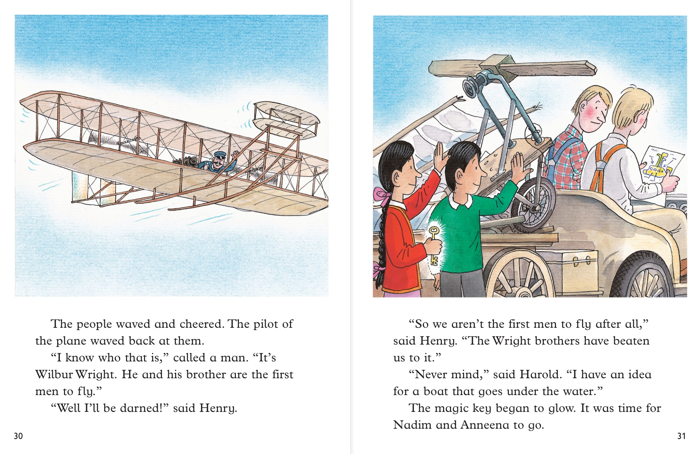 2. How do you think Henry and Harold feel now and why?
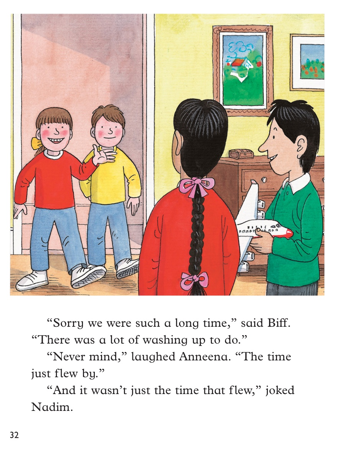